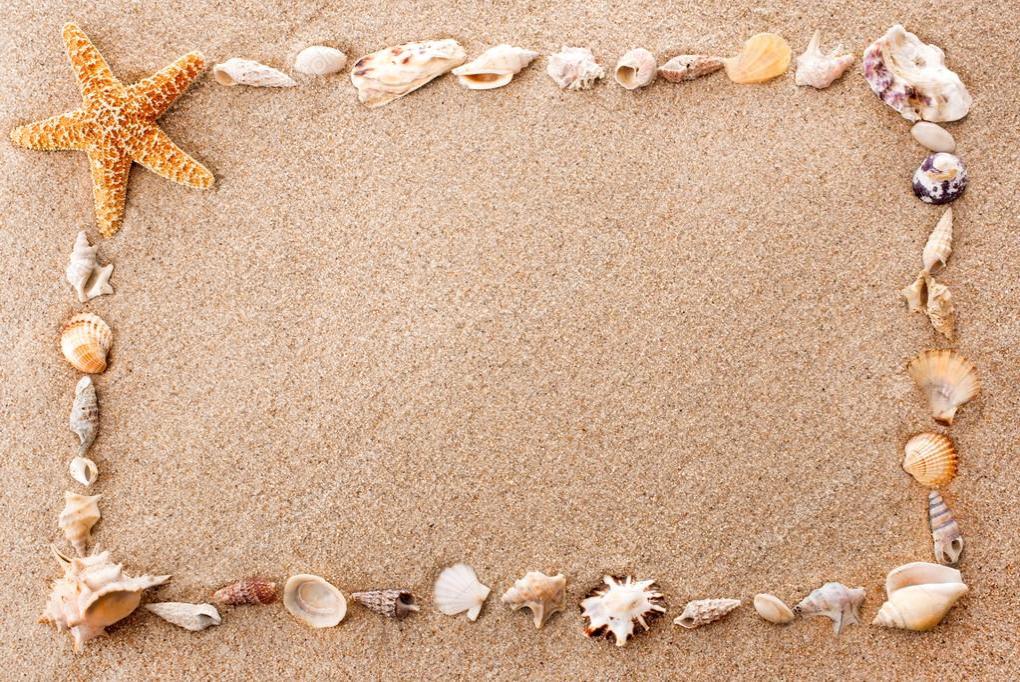 Проект
Сенд-терапия в работе 
педагога-психолога доу
Подготовила и провела: 
педагог-психолог МКОУ ЦО «Юлдаш»
Балаева Ж.Н.
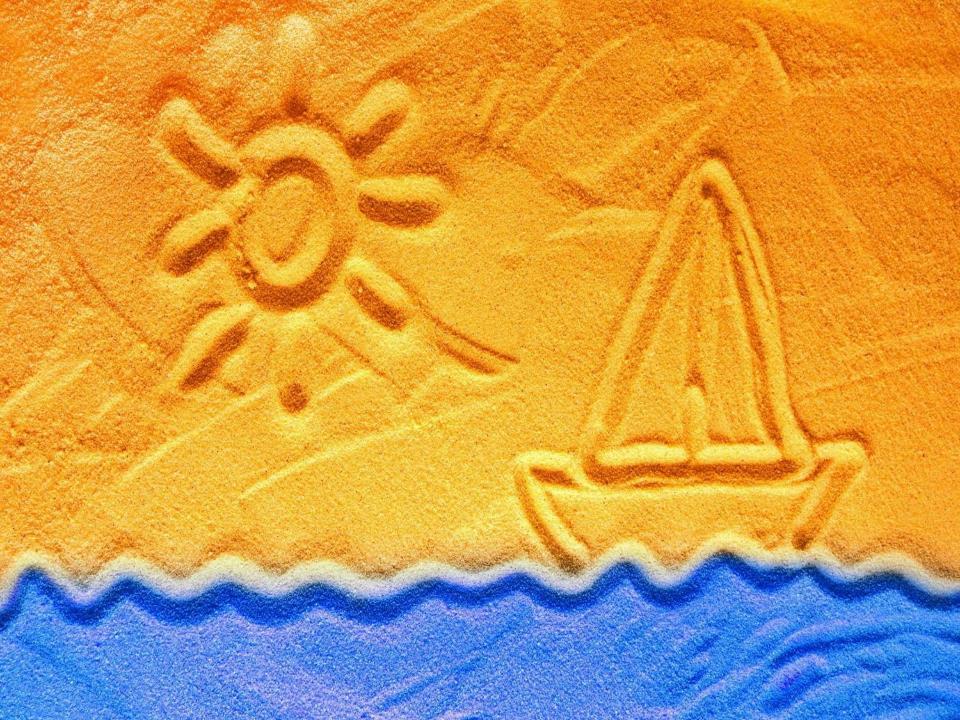 Цель:
обеспечение социальной успешности, сохранение и укрепление 
психического здоровья
 ребенка через внедрение элементов песочной терапии в практику работы МКОУ «ЦО Юлдаш».
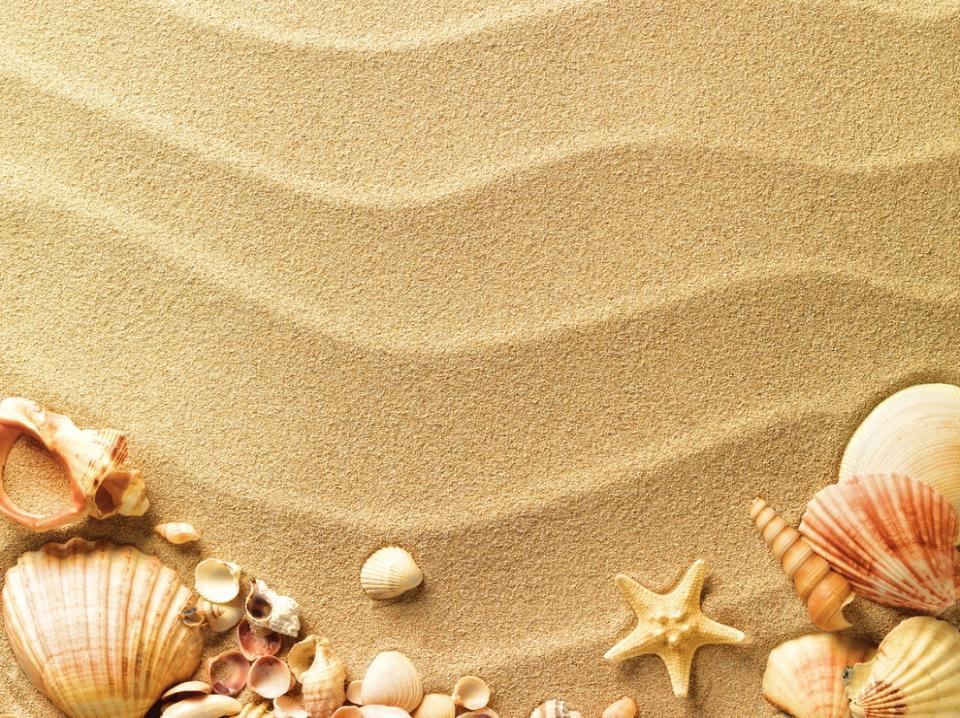 Физическое развитие
Социально- коммуникативное развитие
Образовательные области в соответствии с ФГОС ДО
Художест венно- эстетическое
развитие
Познавательное развитие
Речевое развитие
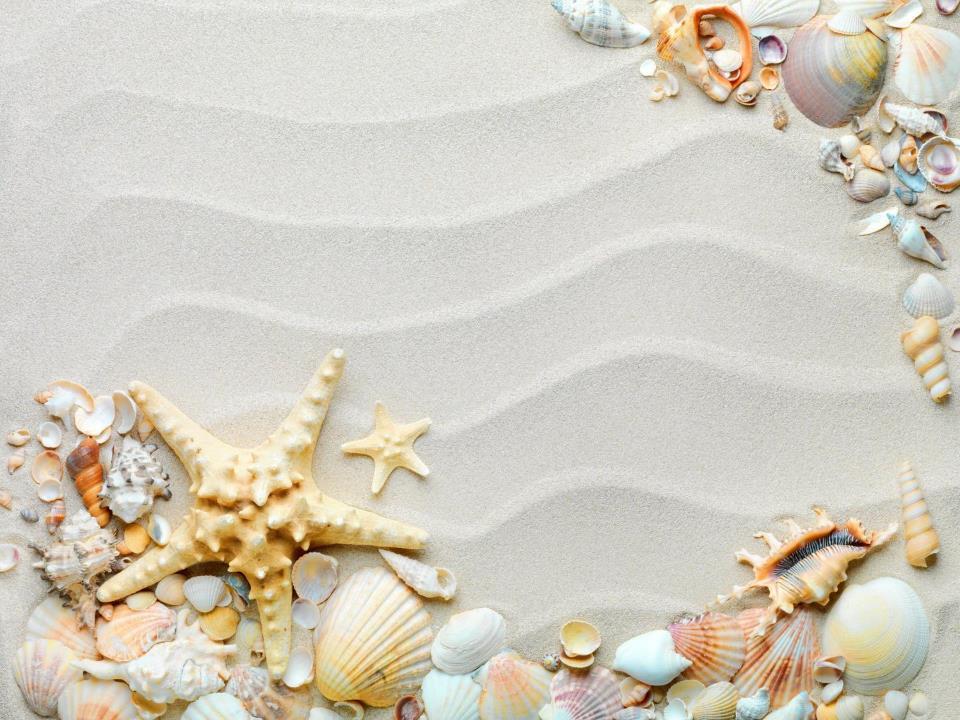 1 этап – поисково-теоретический:
Изучение и анализ психолого-педагогической литературы по исследуемой проблеме.
 обзор методической литературы;
  создание картотеки игр в педагогической песочнице;
  подбор и изготовление атрибутов и пособий, необходимых для организации работы с песком;
  консультация для педагогов: «История возникновения песочной терапии».
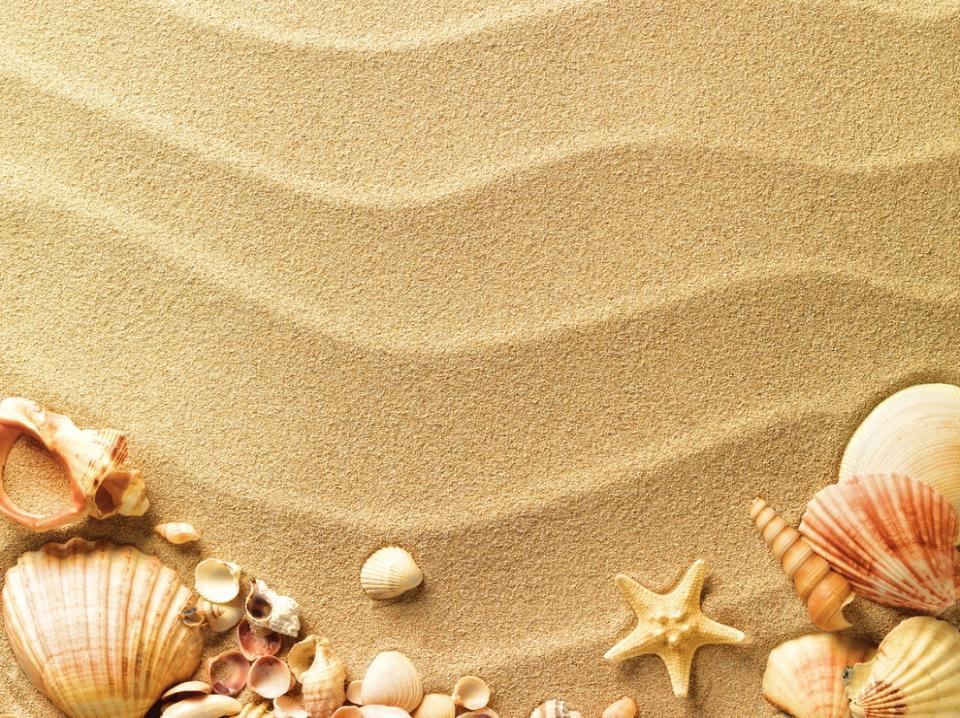 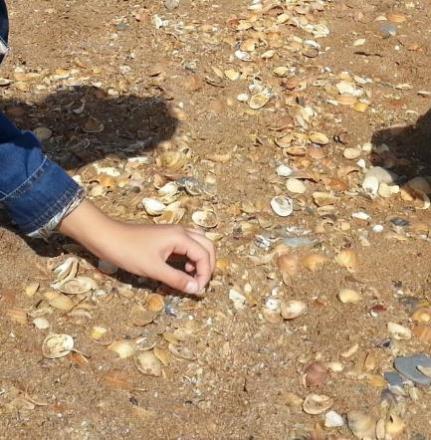 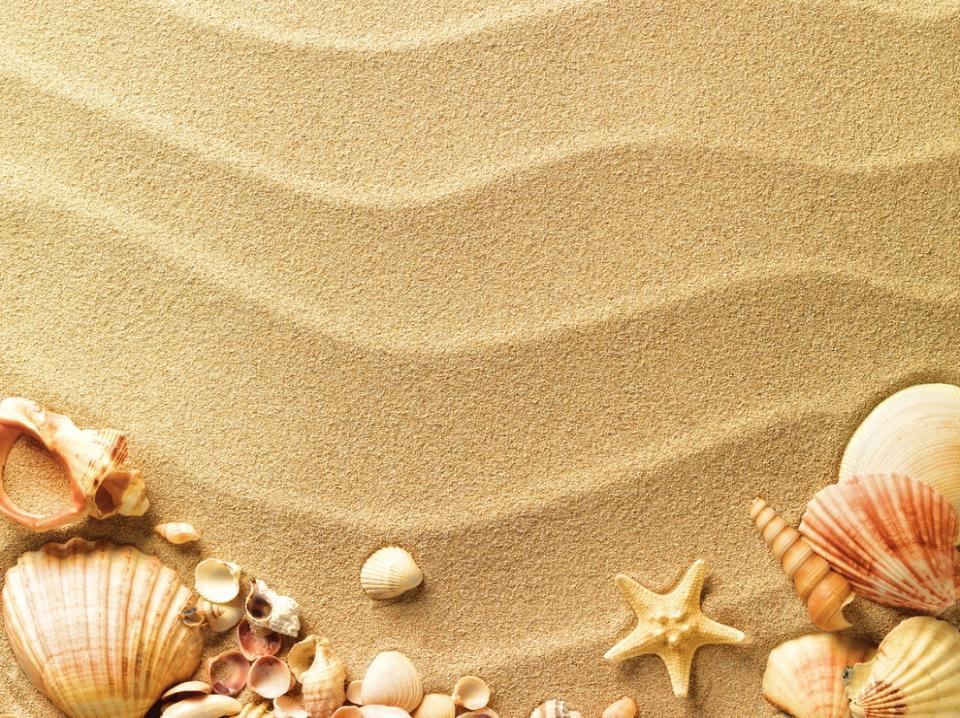 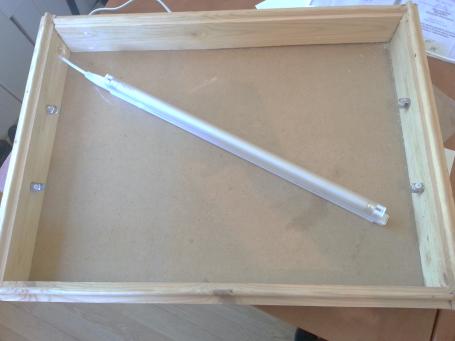 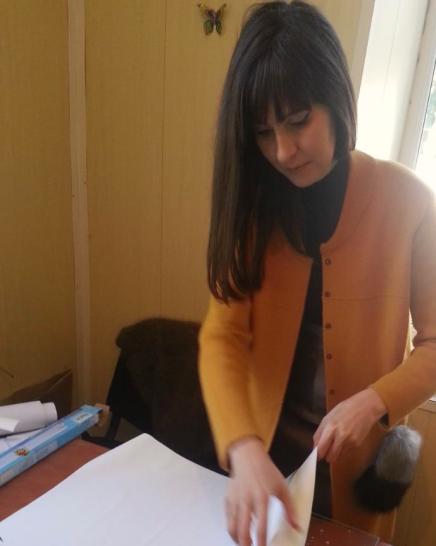 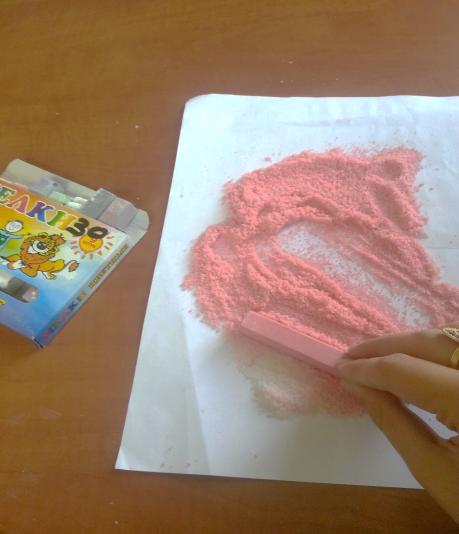 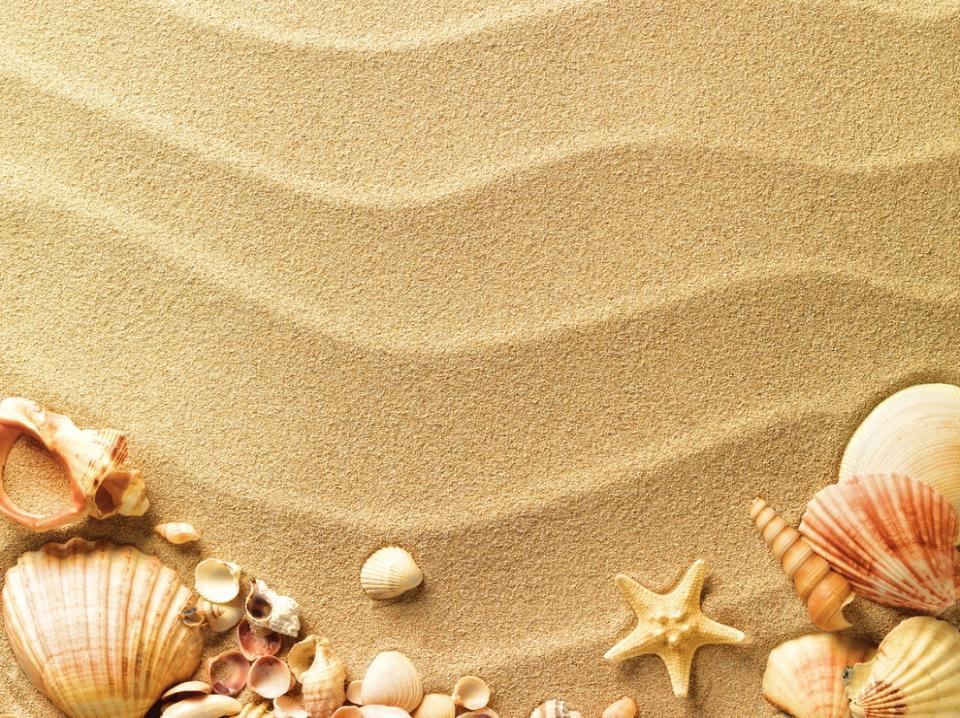 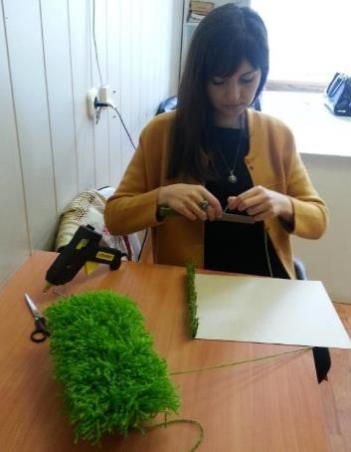 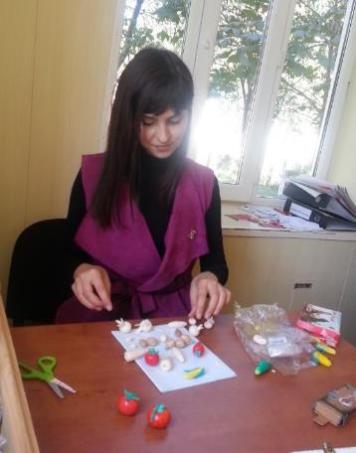 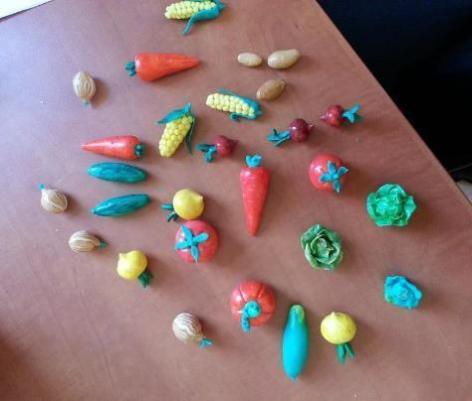 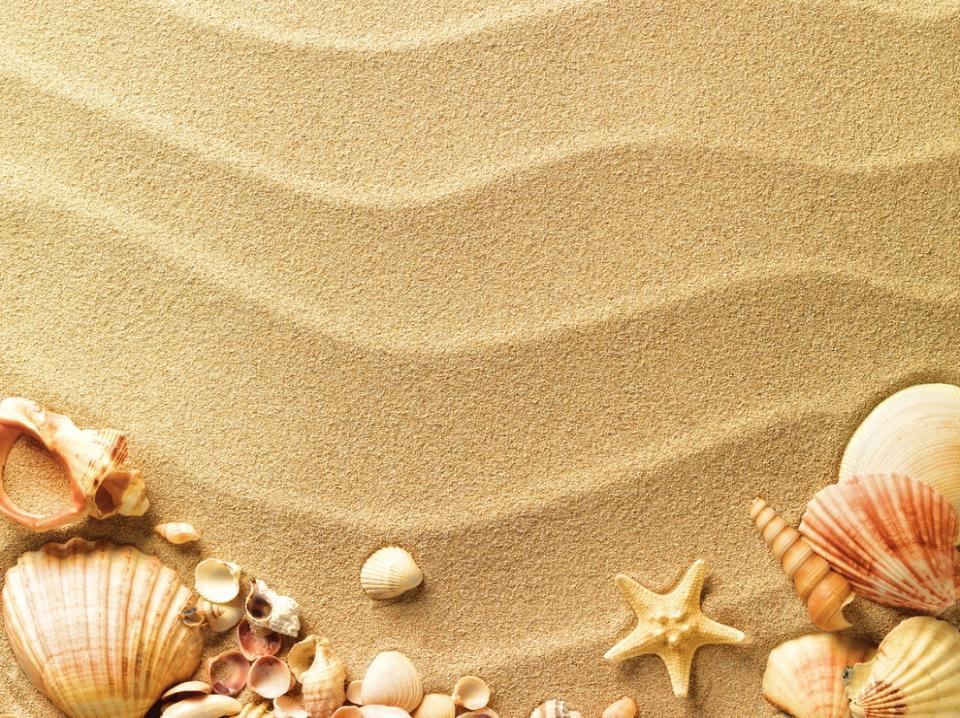 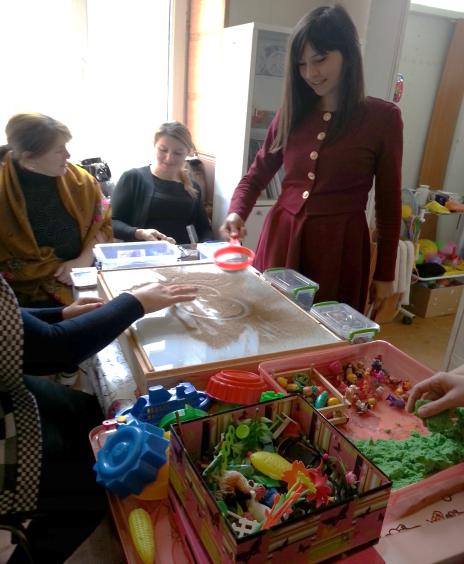 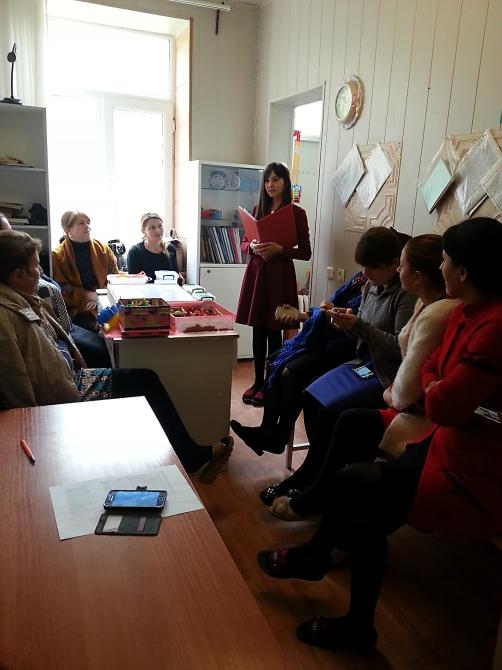 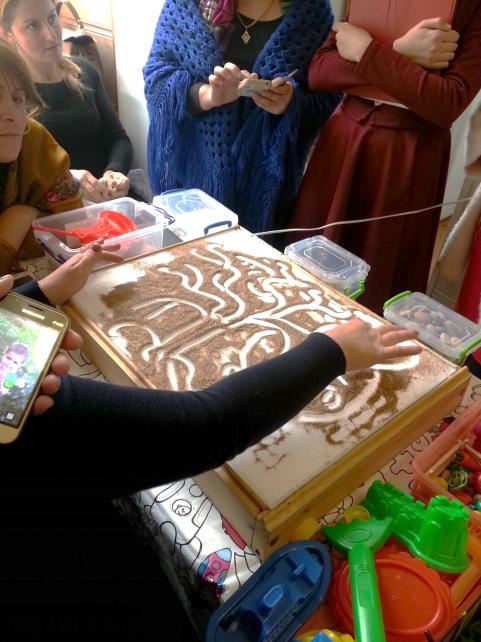 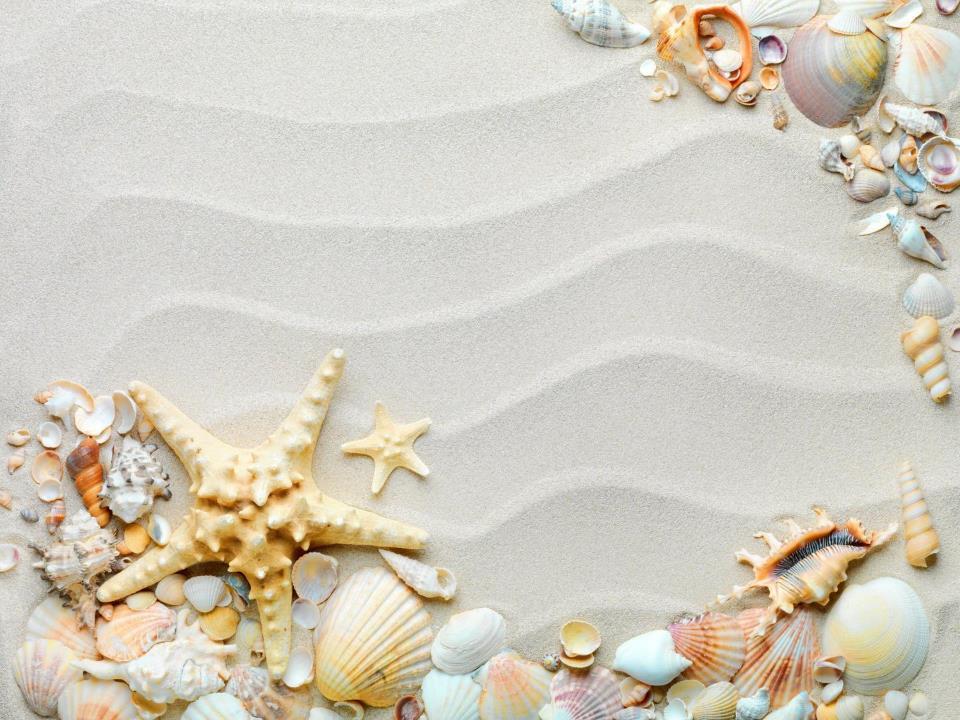 2 этап – основной:
Составление и обсуждение поэтапного плана работы
 серия комплексных занятий, направленных на развитие эмоциональной и познавательной сферы дошкольников
 игры и  упражнения; 
консультации: «Психологические основы метода песочной терапии»;
изготовление пособия для воспитателей «Разнообразие игр с песком»
итоговое открытое занятие «Путешествие в песочную страну»
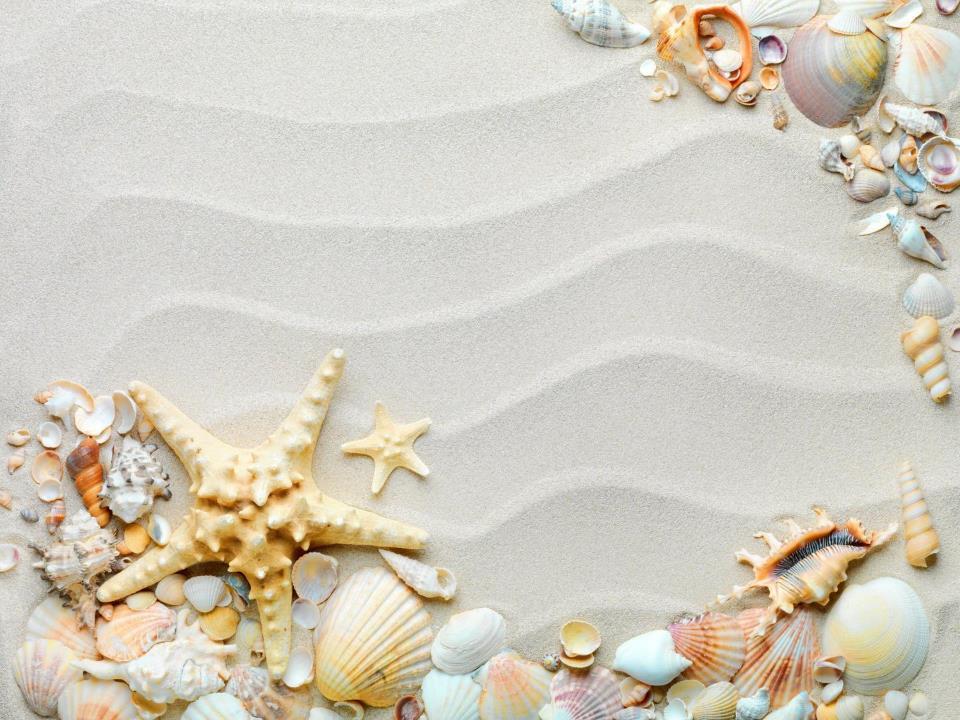 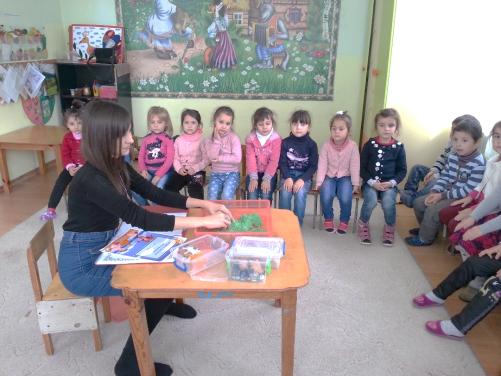 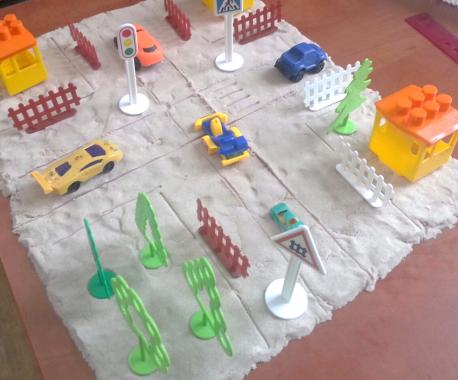 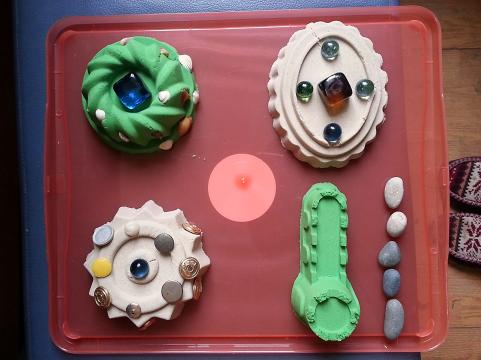 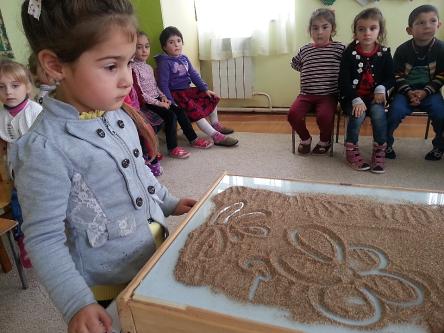 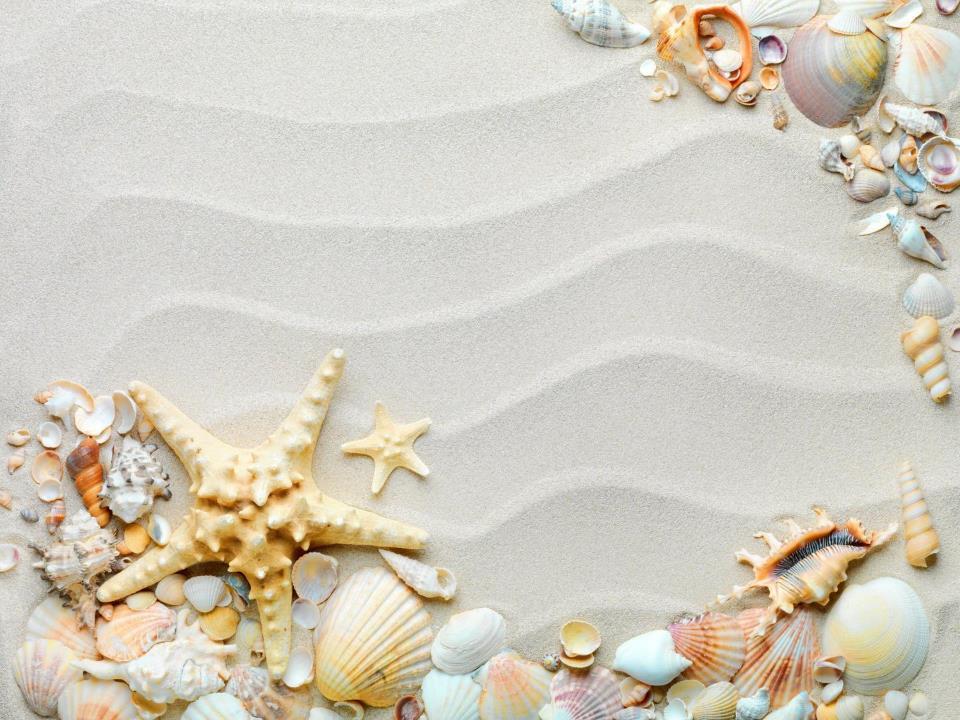 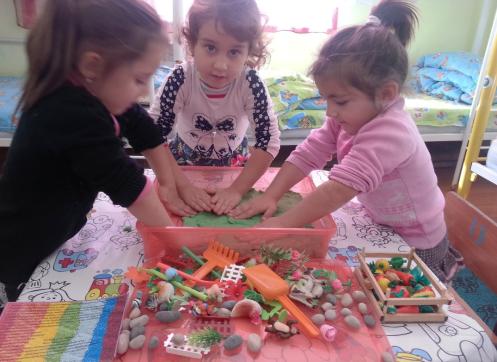 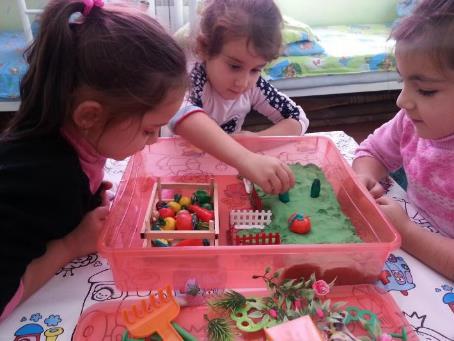 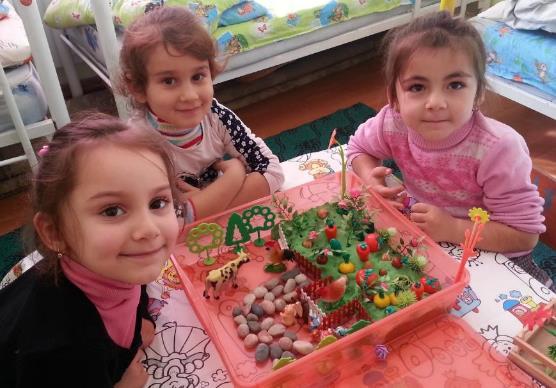 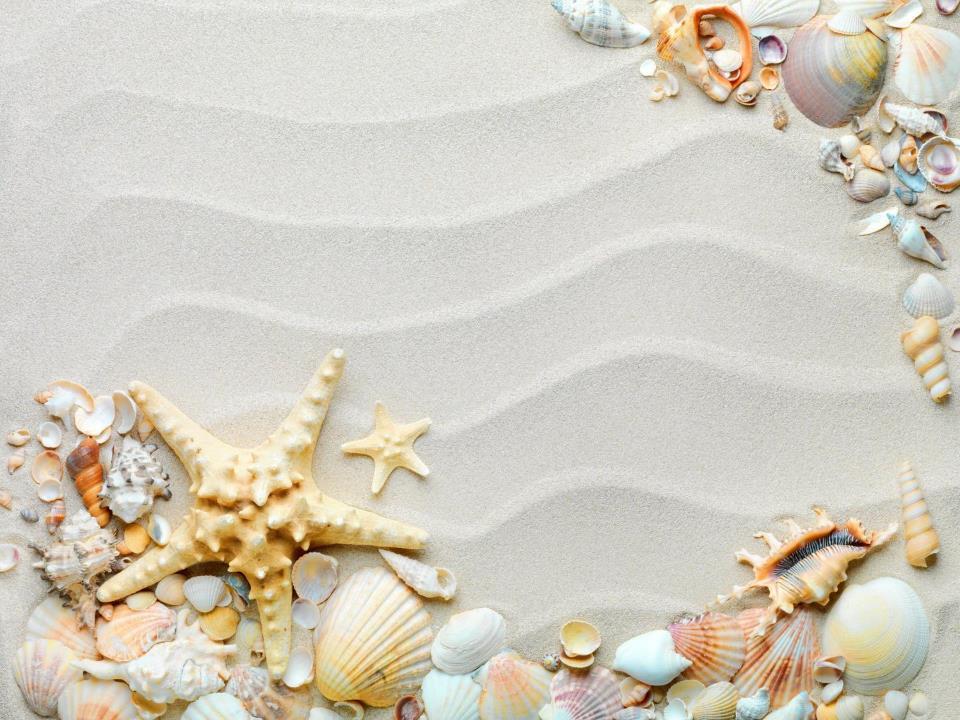 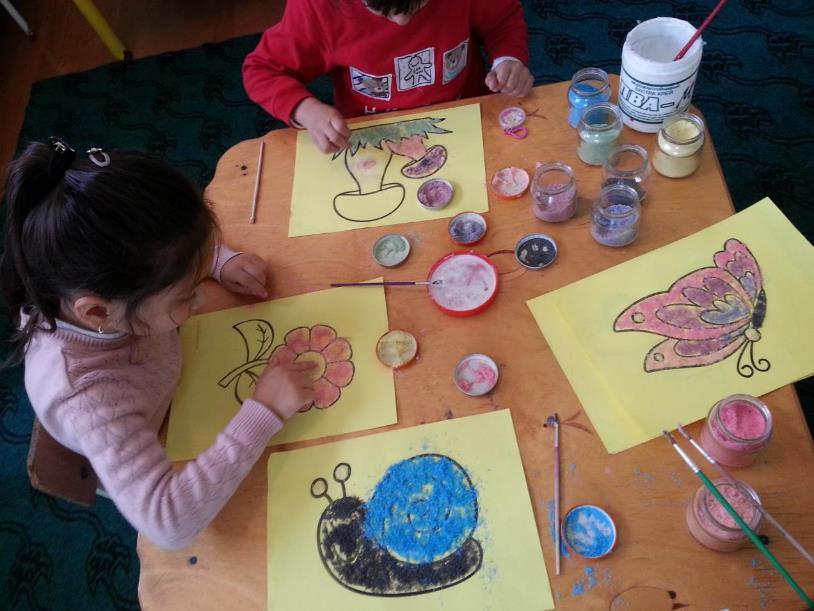 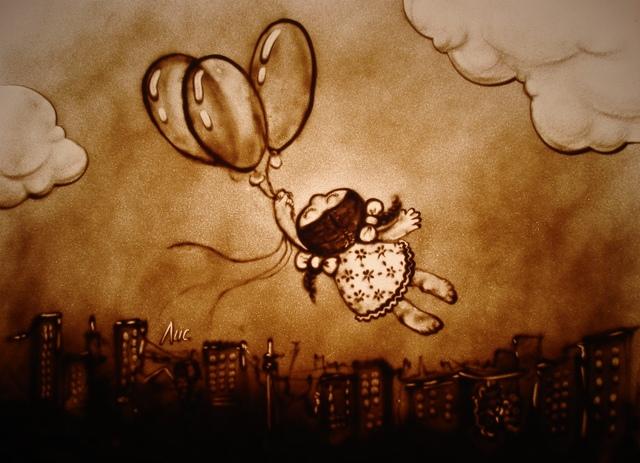 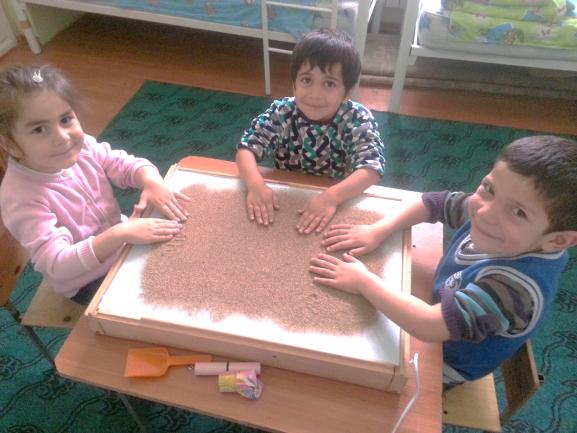 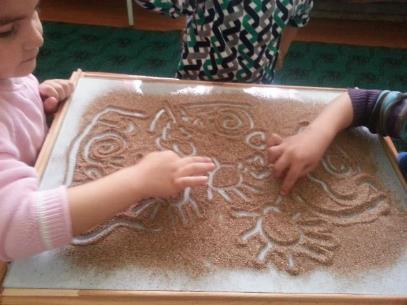 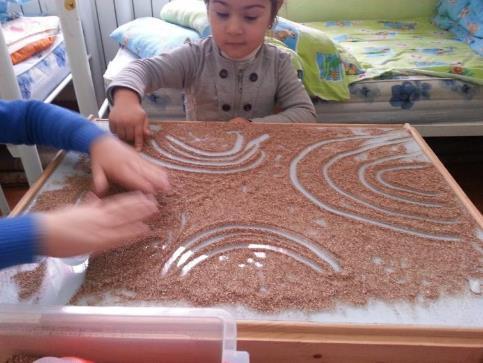 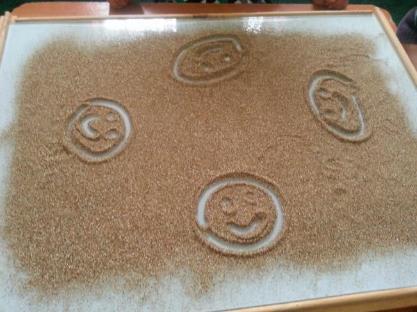 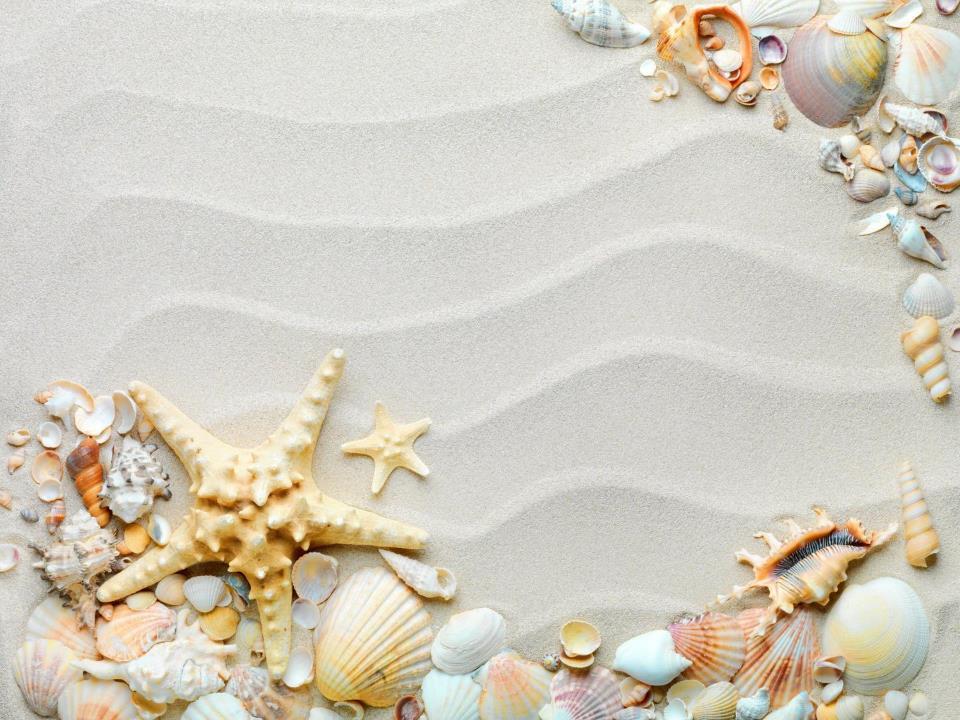 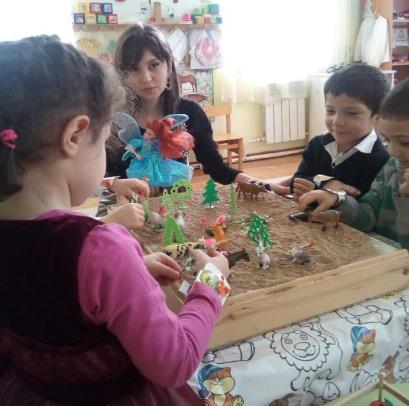 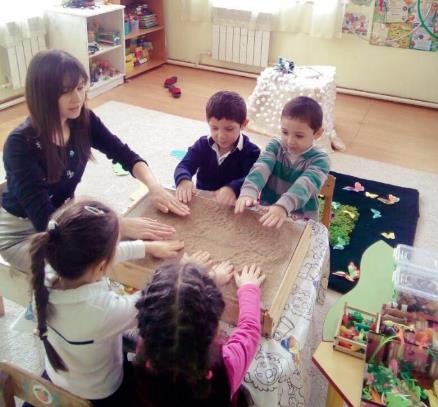 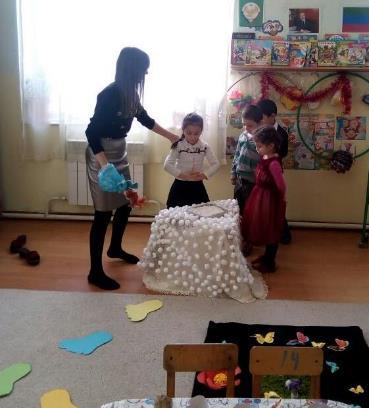 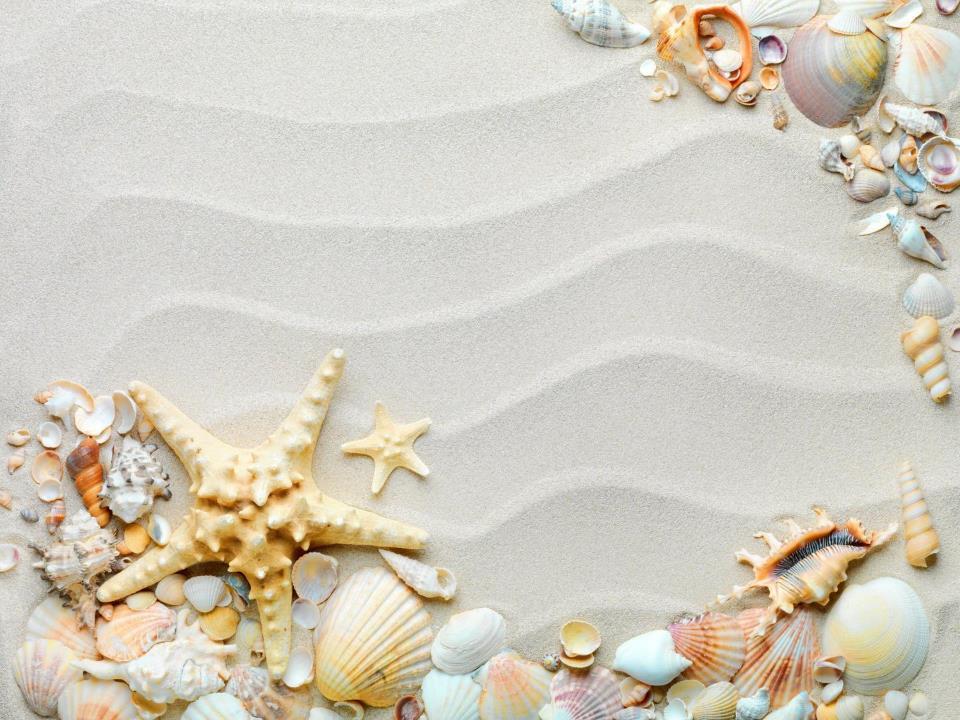 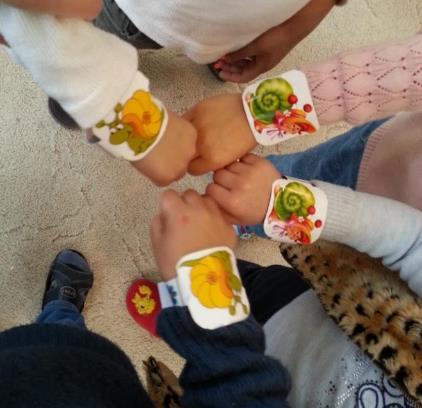 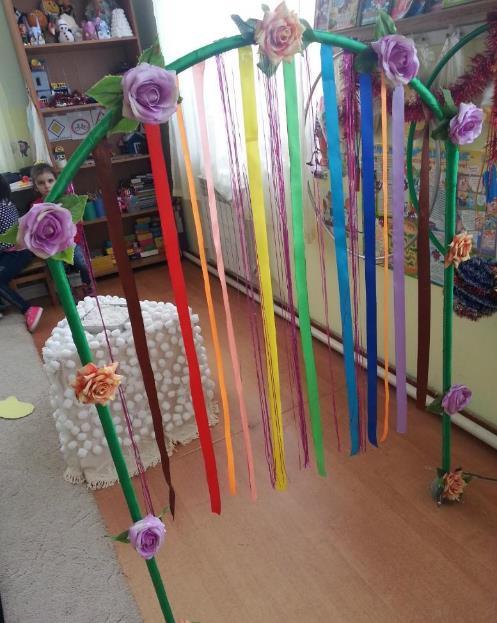 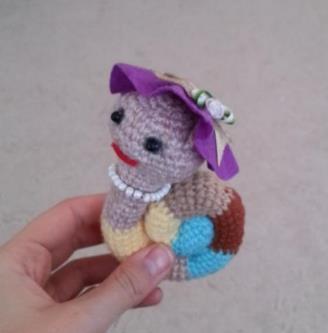 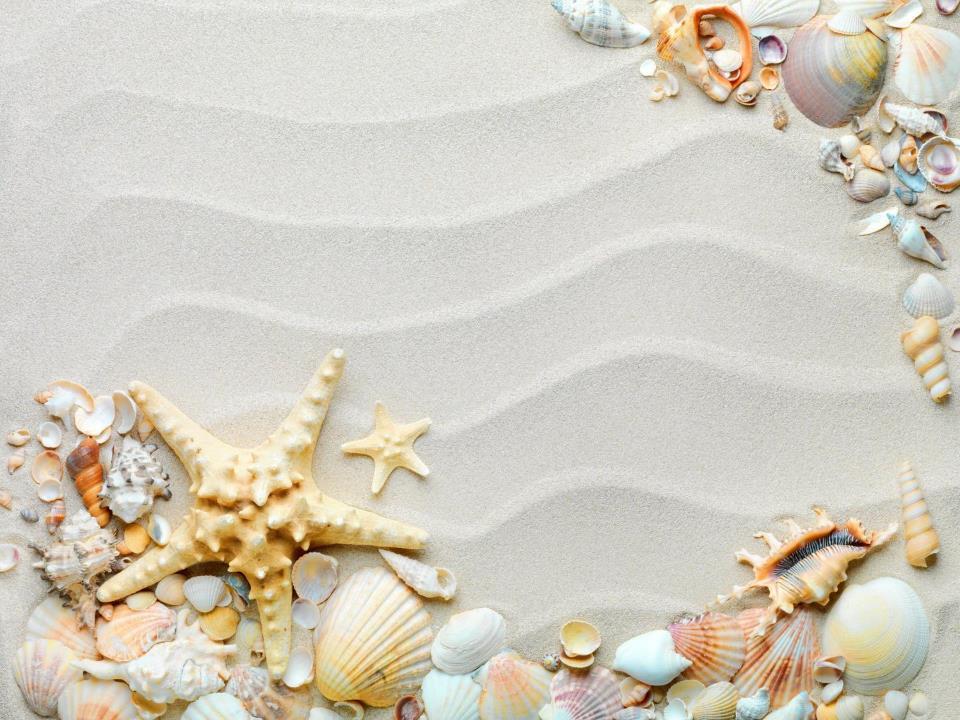 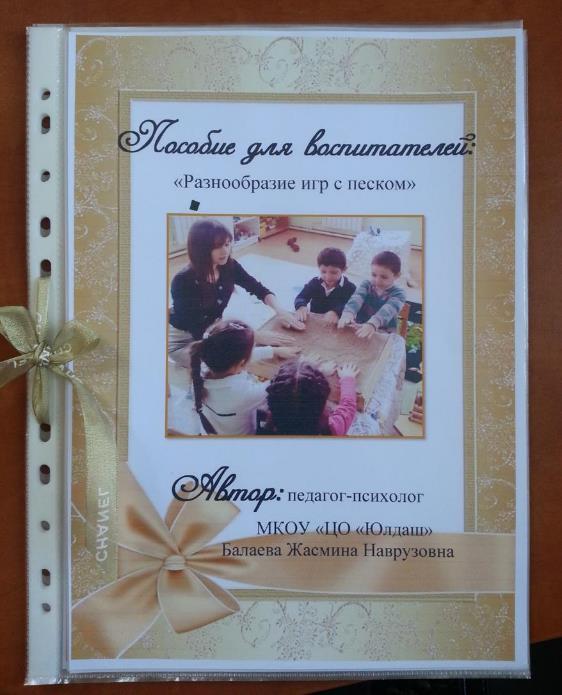 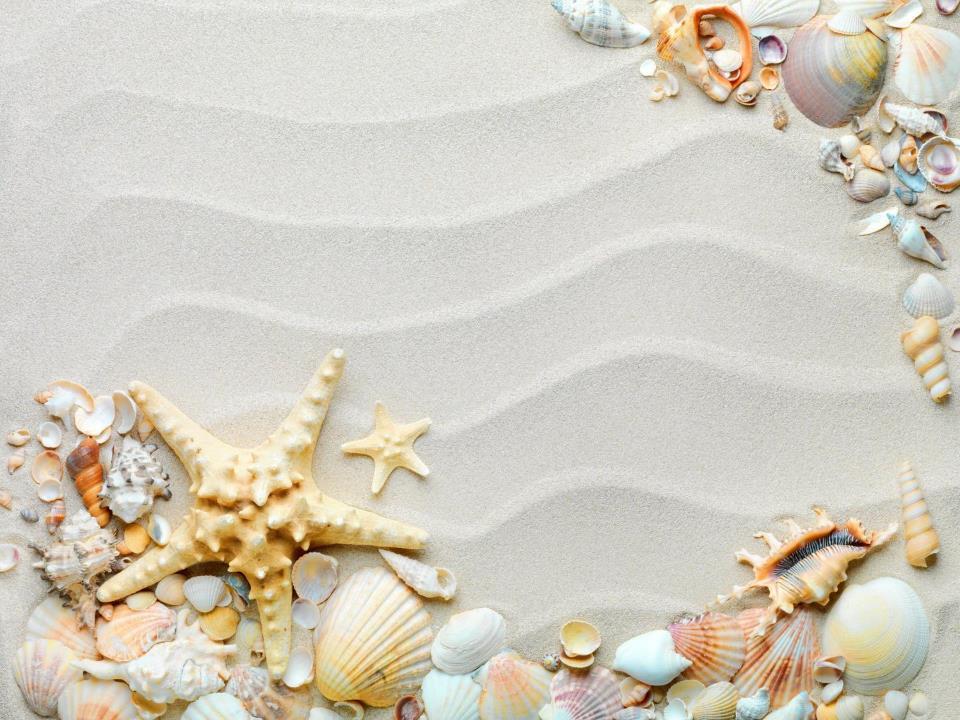 3 этап – основной:
Подведение итога и анализ результата проекта.
серия комплексных занятий, направленных на развитие эмоциональной и познавательной сферы дошкольников
Самоанализ результатов по организации и проведению работы по проекту;
выставка продуктов проектной деятельности;
 оформление и распространение материала: «Песочная страна – страна  чудес»;
 оформление стенда: «Педагогическая песочница».
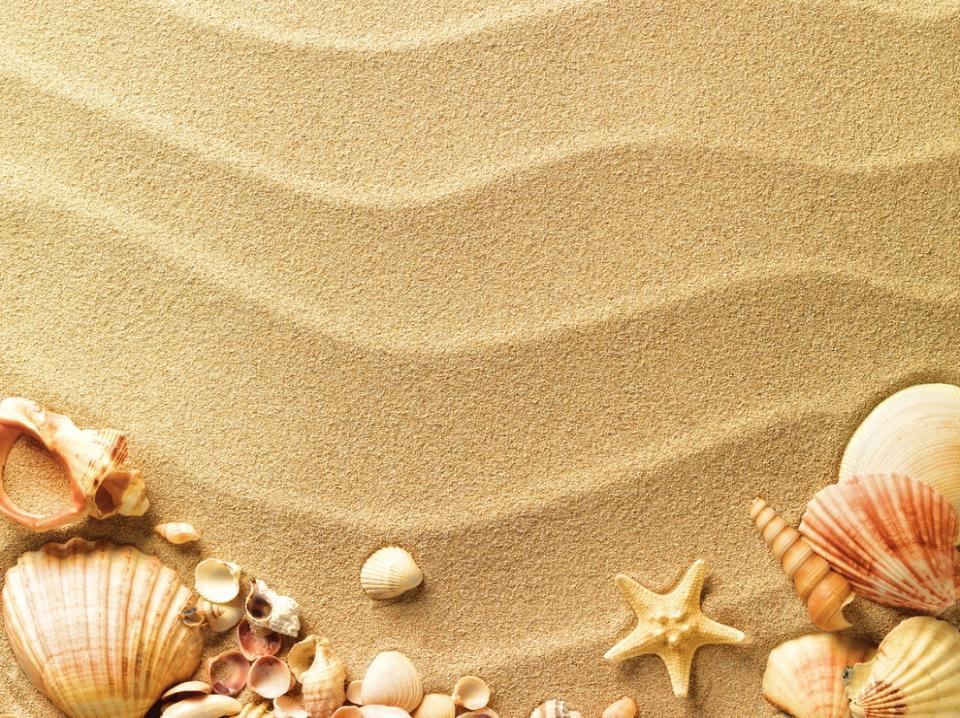 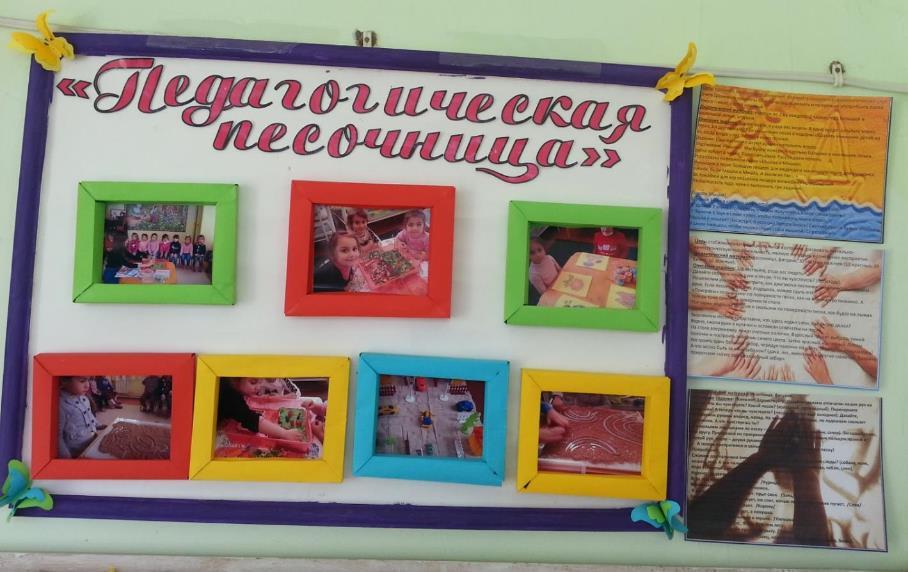 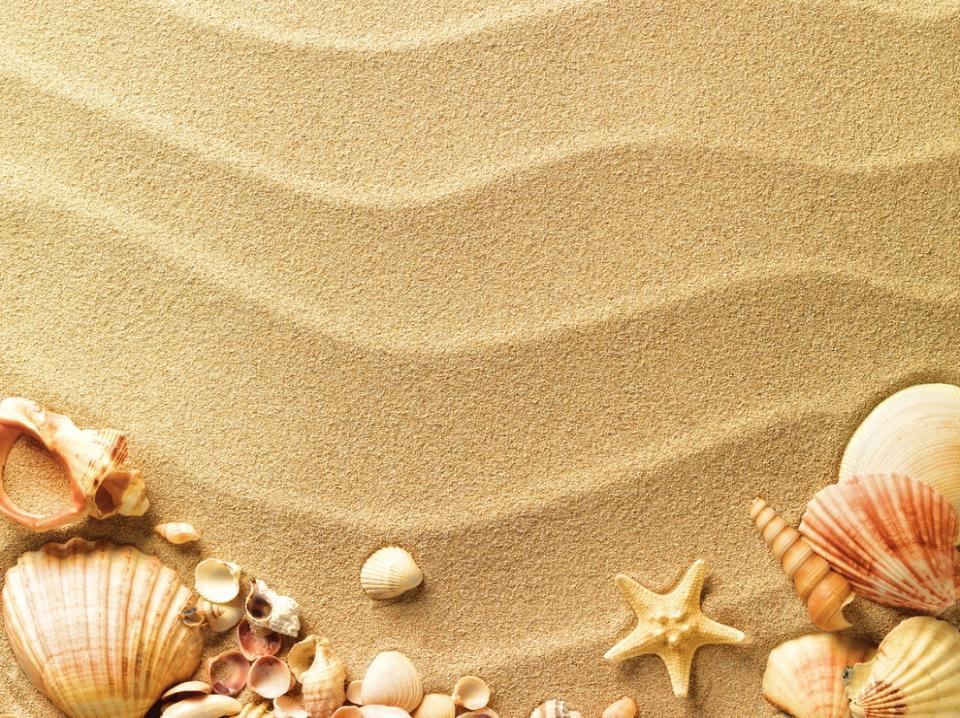 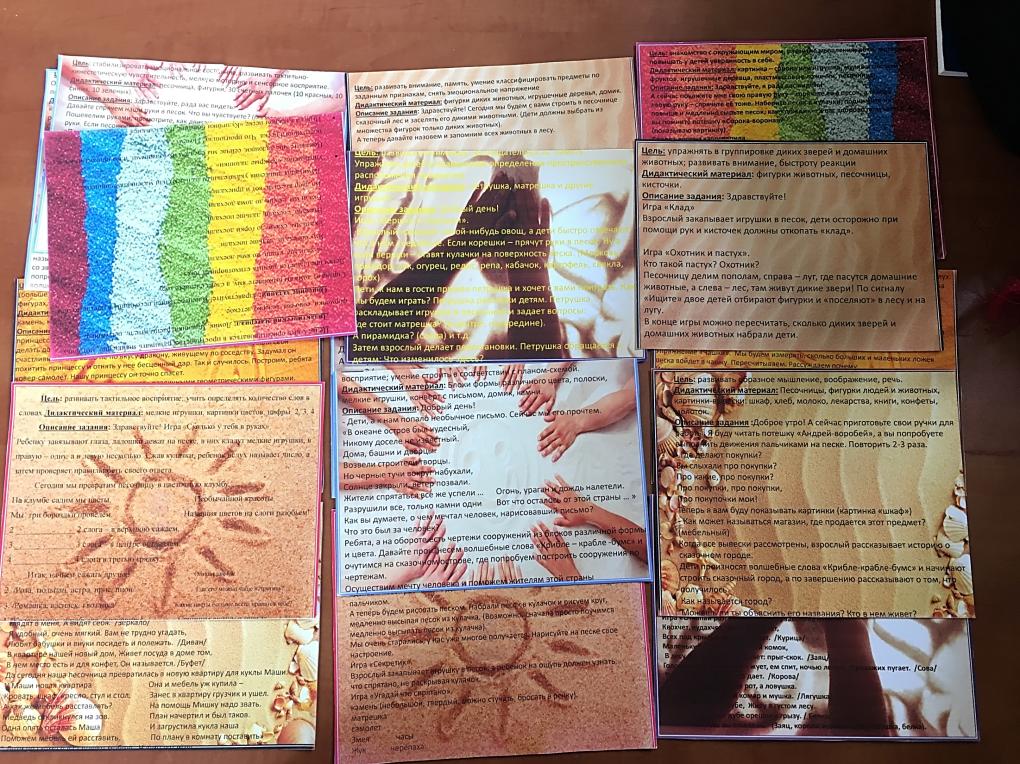